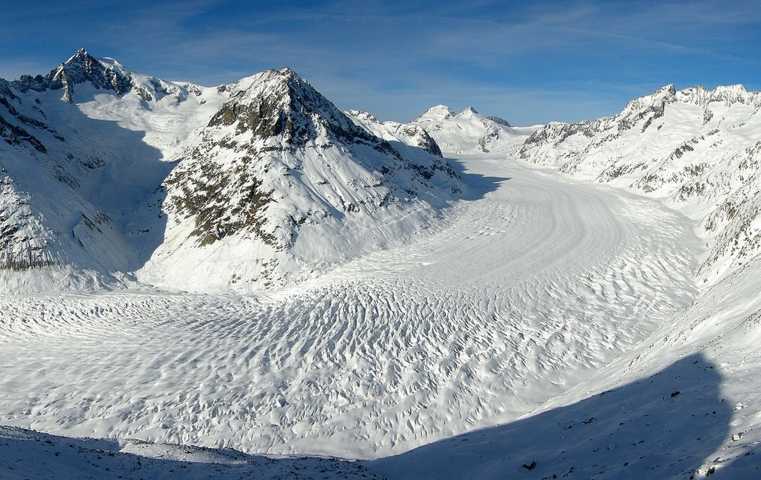 Eiszeit,
Mammute, 
Höhlenmenschen
und die Bibel
Tobias Alt GNU 1.2 or later
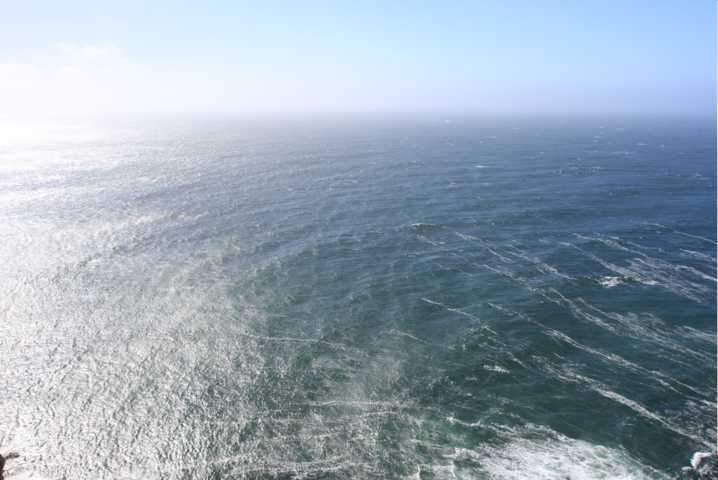 1Mo 6-9: Die weltweite Sintflut
Wing-Chi Poon CC 2.5
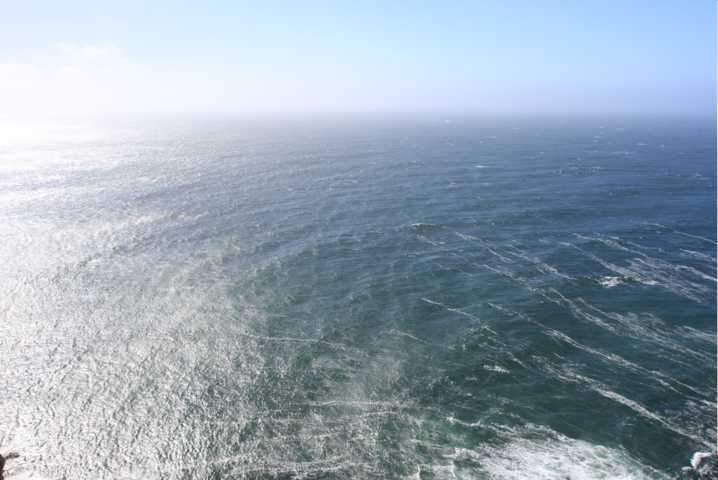 1Mo 6-9: Die weltweite Sintflut
1Mo 7: 10 Und es geschah nach sieben Tagen, da kamen die Wasser der Flut über die Erde.
	 11 Im sechshundertsten Jahr des Lebens Noahs, im zweiten Monat, am siebzehnten Tag des Monats, an diesem Tag brachen auf alle Quellen der großen Tiefe, und die Fenster des Himmels taten sich auf.
Wing-Chi Poon CC 2.5
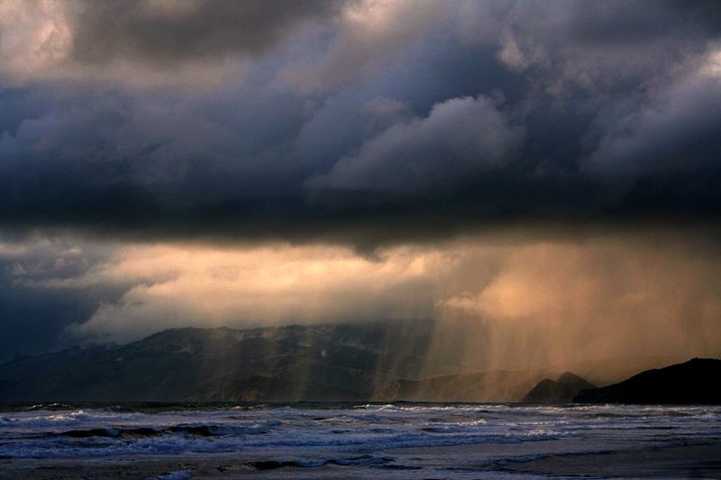 Die Fenster des Himmels
Mila Zinkova GNU 1.2 or later
Die Quellen der Tiefe
FB
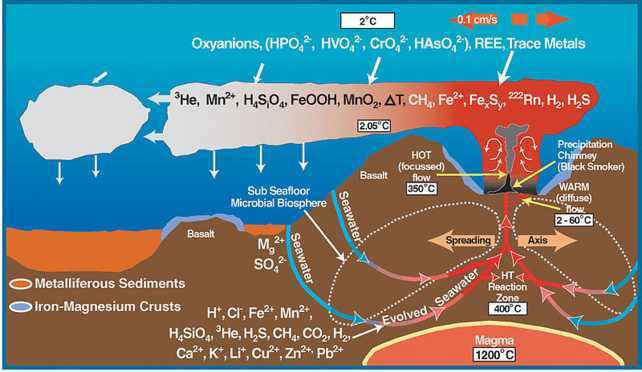 Hydrothermale Quellen der Tiefsee
Die Quellen der Tiefe
FB
Hydrothermale Quellen der Tiefsee
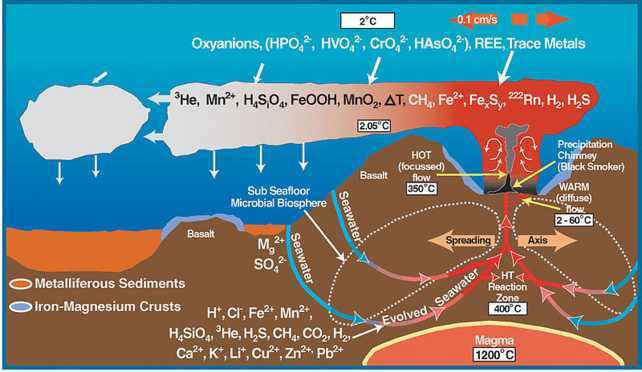 Hiob 38: 16 Bist du gekommen bis zu den Quellen des Meeres, und hast du die Gründe der Tiefe durchwandelt?
Die Quellen der Tiefe
FB
Hydrothermale Quellen der Tiefsee
Hydrothermale Quellen:
Tiefe: 700 – 4‘000 m
1977 zum ersten Mal gesichtet mit einem Tiefsee-U-Boot
Bis über 464 0C heisses Wasser
160 km3 Wasser / Jahr
Hiob 38: 16 Bist du gekommen bis zu den Quellen des Meeres, und hast du die Gründe der Tiefe durchwandelt?
Die Quellen der Tiefe
FB
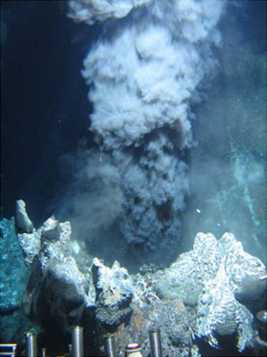 Hydrothermale Quellen der Tiefsee
Hiob 38: 16 Bist du gekommen bis zu den Quellen des Meeres, und hast du die Gründe der Tiefe durchwandelt?
Die Quellen der Tiefe
FB
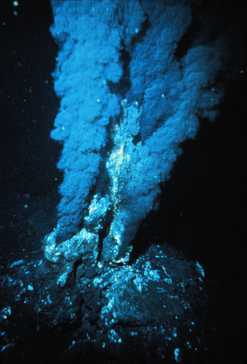 Hydrothermale Quellen der Tiefsee
Hiob 38: 16 Bist du gekommen bis zu den Quellen des Meeres, und hast du die Gründe der Tiefe durchwandelt?
Die Quellen der Tiefe
FB
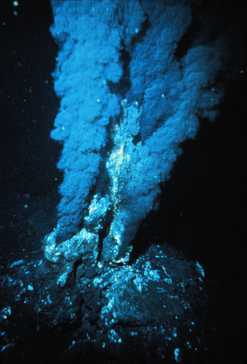 Aufbrechen aller Quellen der Tiefe
 Aufbrechen des Ozeanbodens
 Aufbrechen der Vulkane
 Erdbeben
 Tsunamis
Quellen der Tiefe und Vulkane
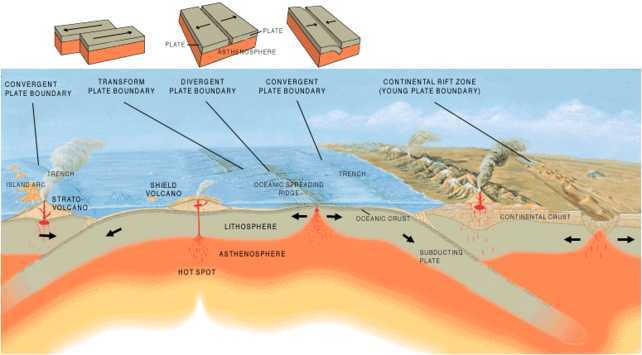 FB
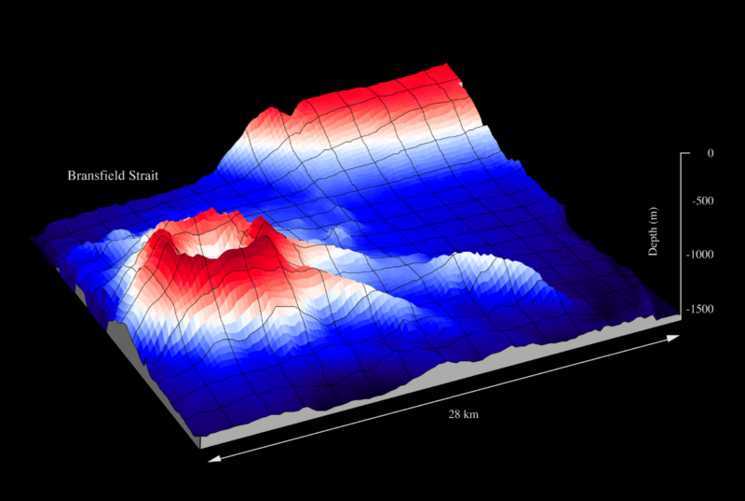 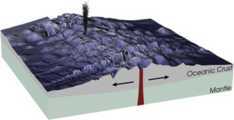 Unterseeische Vulkane
FB
FB
Unterseeische Vulkane
Chris_huh GNU 1.2 or later
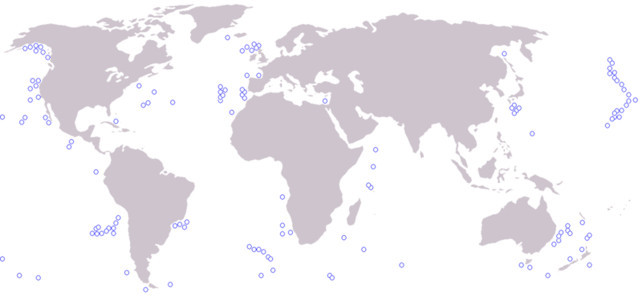 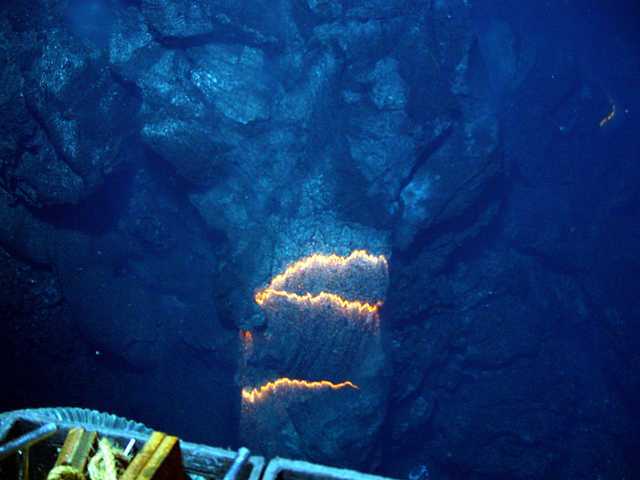 FB
Unterseeische Lava
Folge:  Mega-Tsunamis
FB
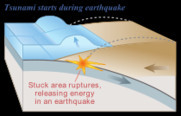 FB
Lachaume GNU 1.2 or later
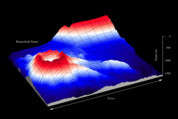 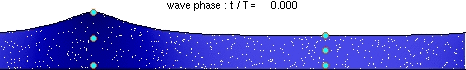 Kraaiennest GNU 1.2 or later
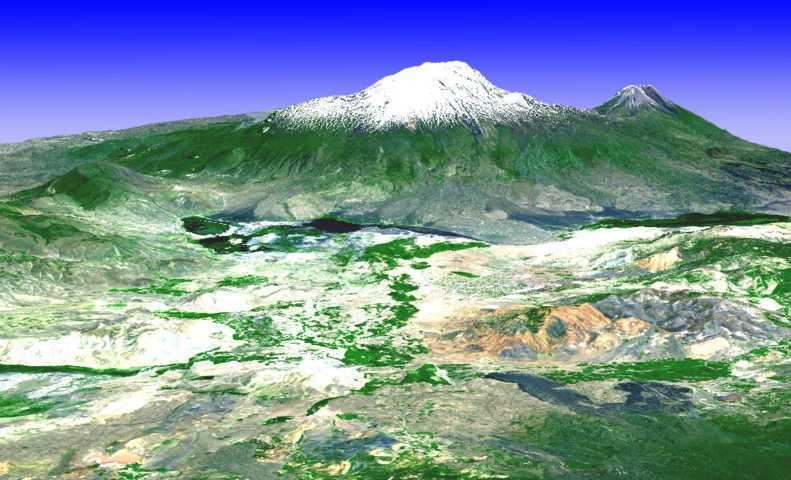 Landung auf dem Ararat
5137 m
NASA
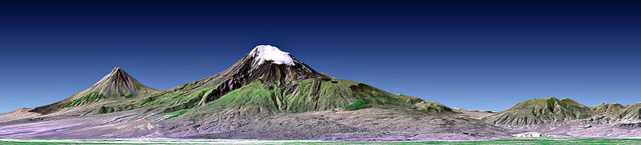 NASA
1Mo 8: 4 Und im siebten Monat, am siebzehnten Tage des Monats, ruhte die Arche auf dem Gebirge Ararat.
	 5 Und die Wasser nahmen fort und fort ab bis zum zehnten Monat; im zehnten Monat, am Ersten des Monats, wurden die Spitzen der Berge sichtbar.
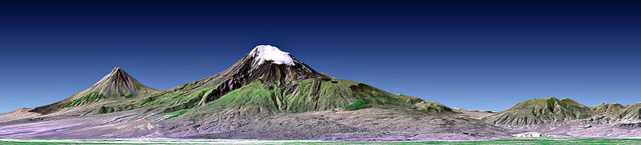 NASA
Ps 104:  6 Mit der Tiefe hattest du [Gott] sie [die Erde ] bedeckt wie mit einem Gewand; die Wasser standen über den Bergen.
	7 Vor deinem Schelten flohen sie, vor der Stimme deines Donners eilten sie hinweg -
	8 die Berge erhoben sich, es senkten sich die Täler an den Ort, den du ihnen festgesetzt.
Drücken, Zerren und runter Drücken der Kontinentalplatten
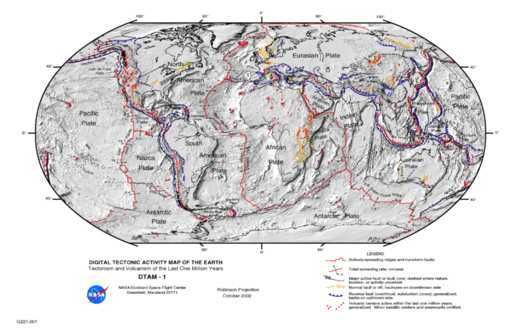 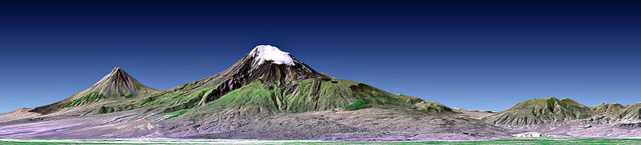 NASA
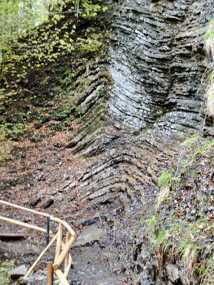 Ps 104: … 8 die Berge erhoben sich, es senkten sich die Täler an den Ort, den du ihnen festgesetzt.
Schmidti GNU 1.2 or later
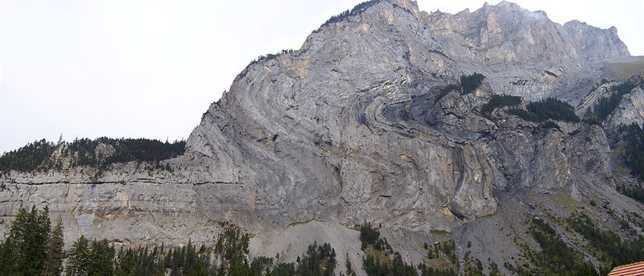 Wouldloper  Generic Share alike Attribution CC 1.0
Ps 104: … 8 die Berge erhoben sich, es senkten sich die Täler an den Ort, den du ihnen festgesetzt.
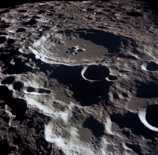 Auf dem Mond:
Keine Faltgebirge!
NASA
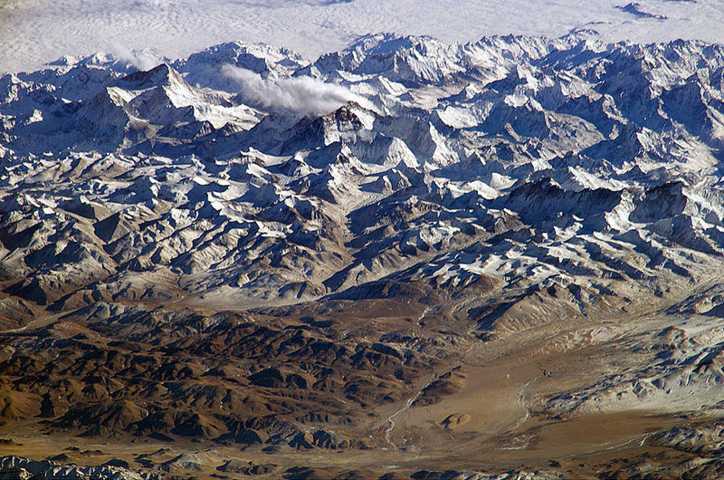 Mount Everest 8‘848 m
Gebirgsauffaltung
NASA
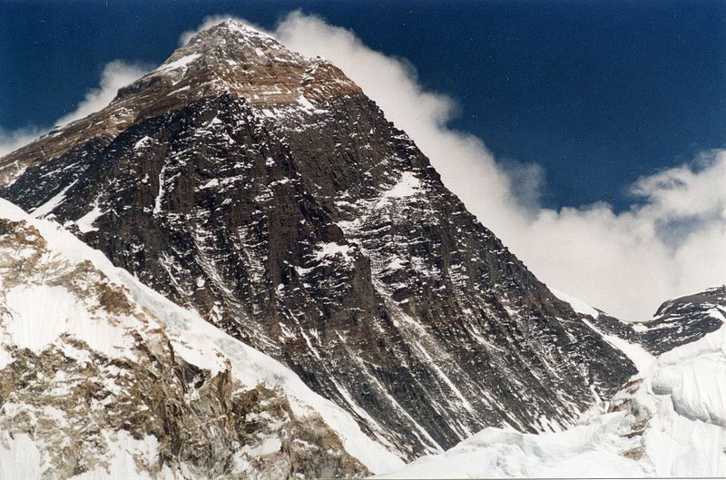 Mount Everest 8‘848 m
Uwe Gille GNU 1.2 or later
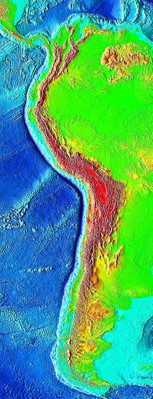 Vertiefung der Tiefseerinnen
Peru-Chile.Tiefseerinne: 
bis – 8‘065 m
Ozeane: Durchschnittstiefe: - 3,8 km
Festland: Durchschnittshöhe: + 230 m (10x mehr Flachland als Gebirge)
Erdoberfläche ausgeglichen  alles fast 3 km bedeckt (vgl. 1Mo 1,2; 2Pet 3,5-6
FB
Marianne-Graben:  - 11‘034 m
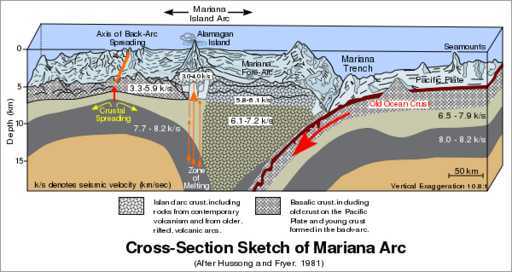 Hussong, Fryer (1981), US government supplied image, redrawn into SVG by Vanessa Ezekowitz
Creative Commons-Lizenz Namensnennung-Weitergabe unter gleichen Bedingungen 3.0 Unported
Marianne-Graben:  - 11‘034 m
Micha 7,19: Er wird sich unser wieder erbarmen, wird unsere Ungerech-tigkeiten niedertreten; und du wirst alle ihre Sünden in die Tiefen des Meeres werfen.
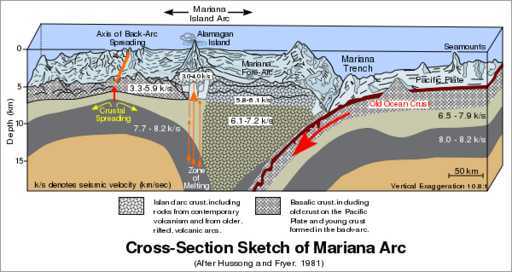 Hussong, Fryer (1981), US government supplied image, redrawn into SVG by Vanessa Ezekowitz
Creative Commons-Lizenz Namensnennung-Weitergabe unter gleichen Bedingungen 3.0 Unported
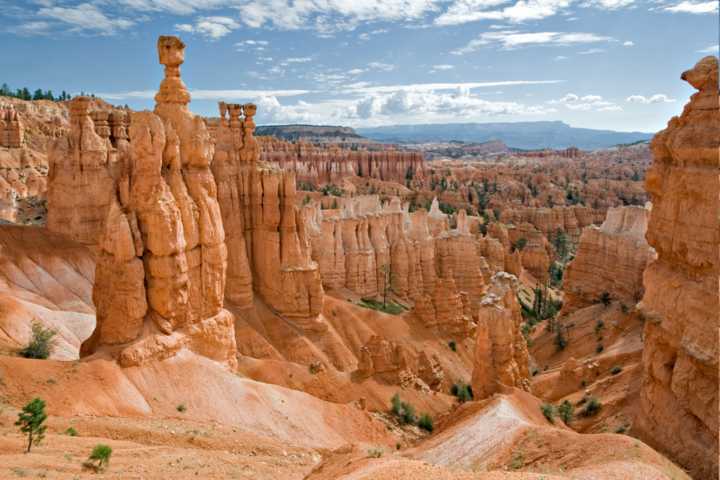 Rückfluss und Landschaftsformung
Luca Galuzzi CC 2.5
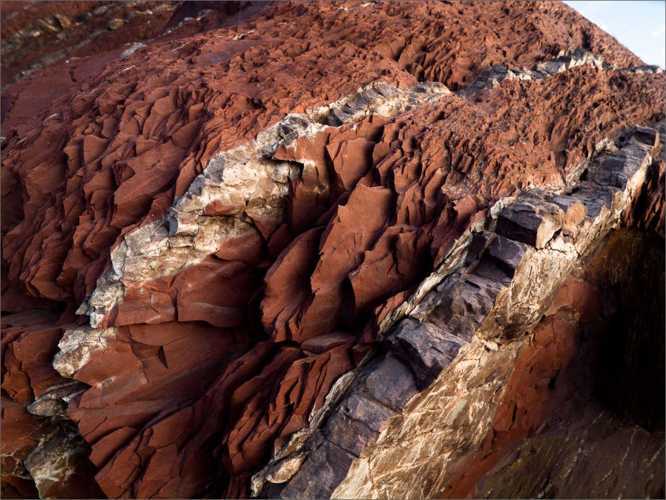 Bildung der Erdschichten
Während der Flut
Nach der Flut
Terry A. McDonald - www.luxborealis.com CC 3.0 unported
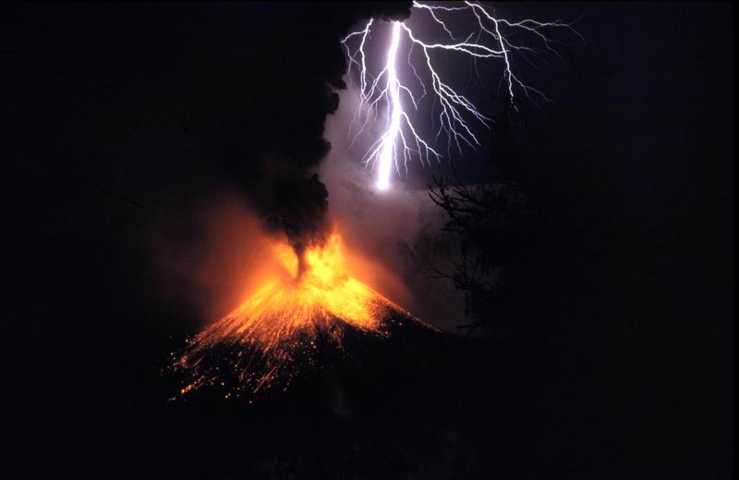 Unzählige Vulkaneim Meer und auf dem Land
Oliver Spalt CC 2.0 Generic  Attribution
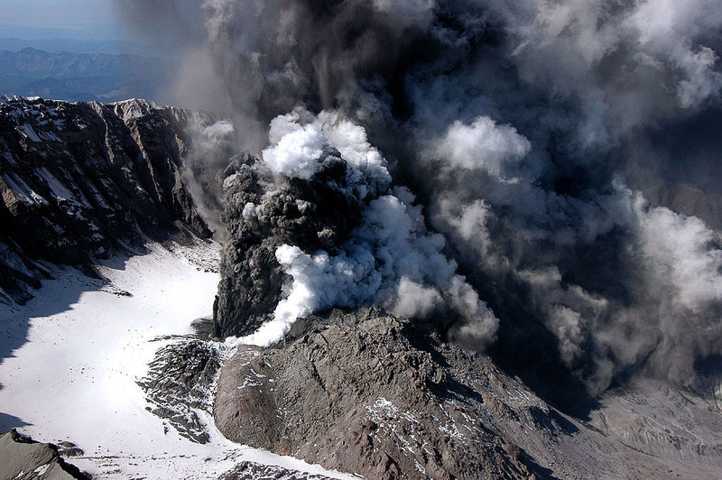  Vulkanasche
FB
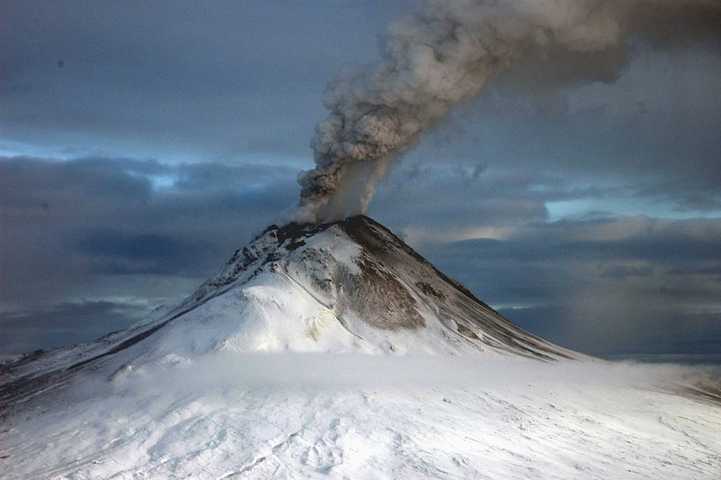  Verdunklung der Sonne starke Abkühlung des Klimas
FB
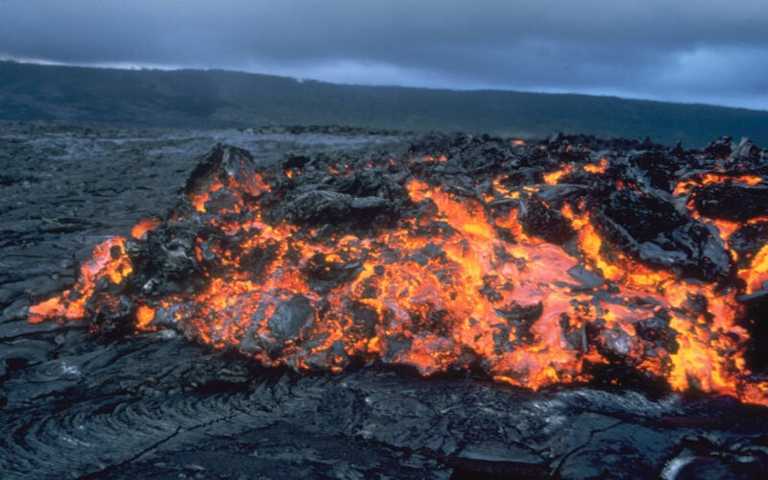 Vulkane im Meer:  starke Erwärmung der Ozeane
FB
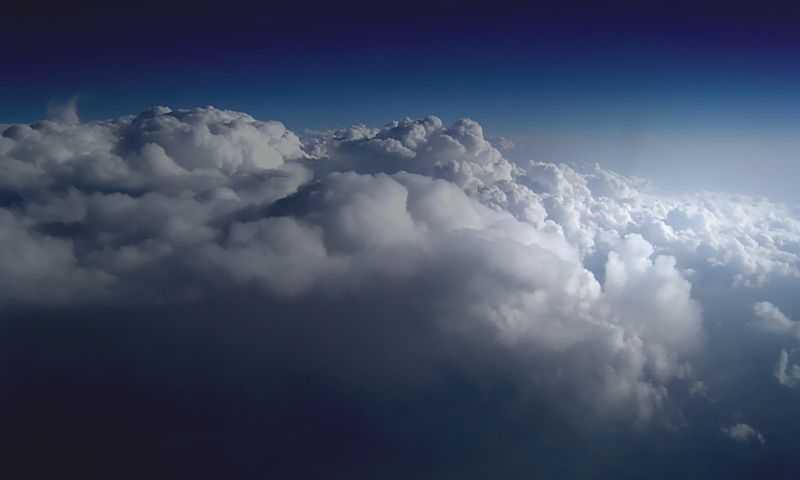 Warme Ozeane  starke Verdunstung  starke Wolkenbildung  viel Niederschlag
Arun Kulshreshtha CC Attribution 3.0 US
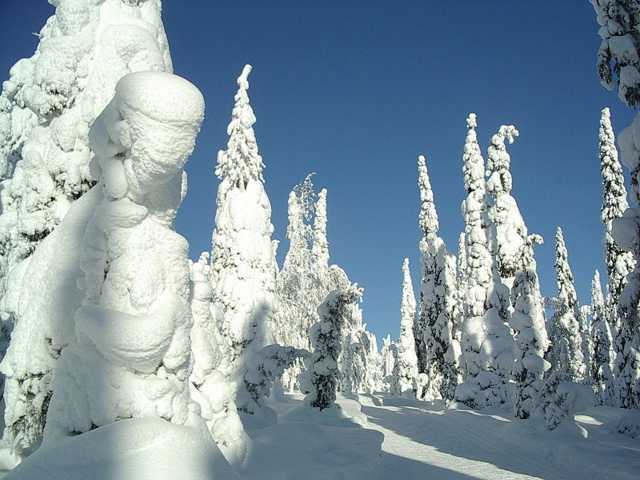  viel Schnee
Muu-Karhu GNU 1.2 or later
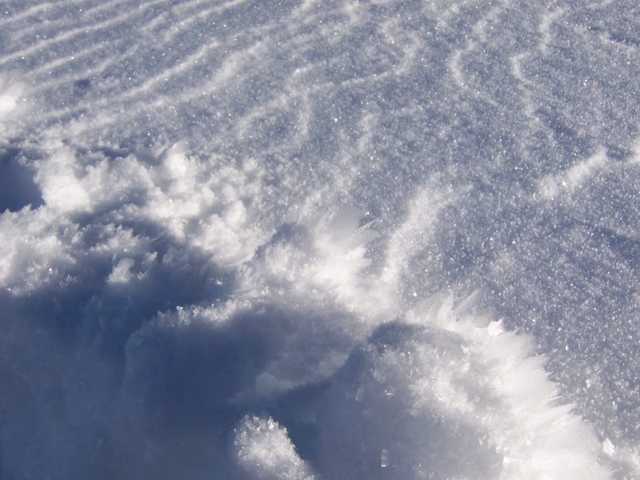 Wenig Schneeschmelze im Sommer wegen kaltem Klima  aus Schnee wird Eis
Introvert Creative Commons Attribution-Share Alike 2.5 Generic
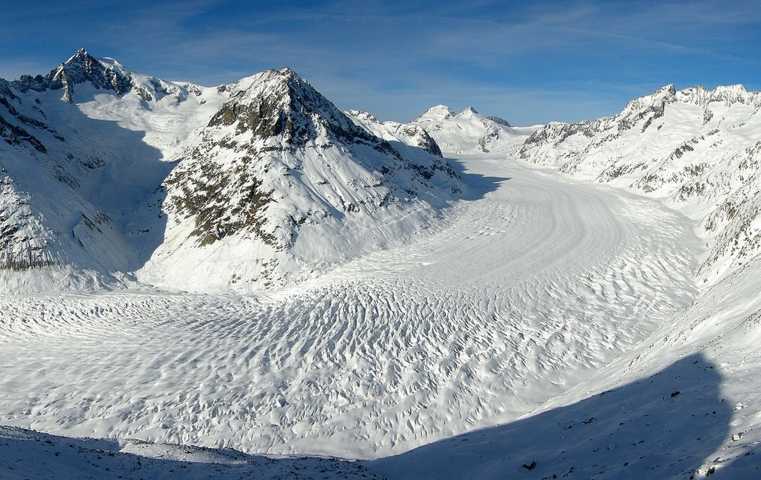  Gletscherbildung
Tobias Alt GNU 1.2 or later
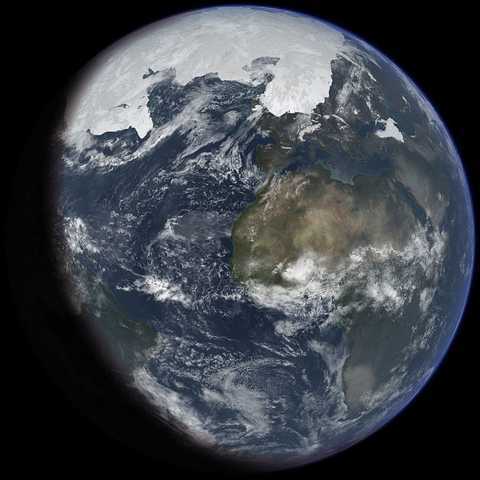 EISZEIT
Ittiz CC Namensnennung-Weitergabe unter gleichen Bedingungen 3.0 Unported
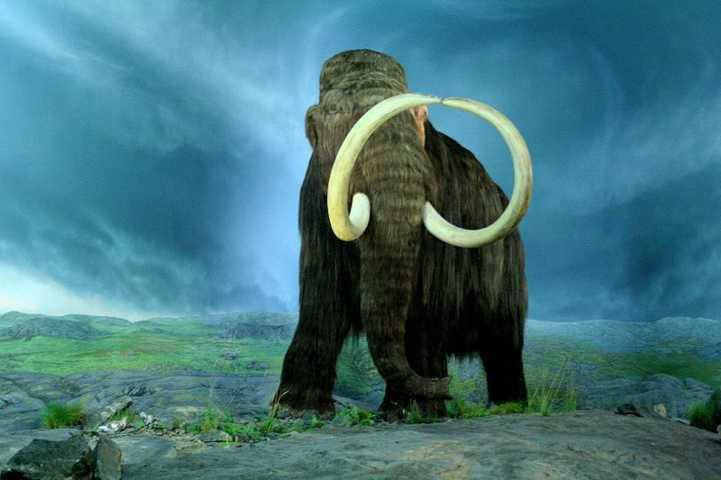 Ideal 
ausgestattet:
Mammute
Tracy O Creative Commons Attribution-Share Alike 2.0 Generic
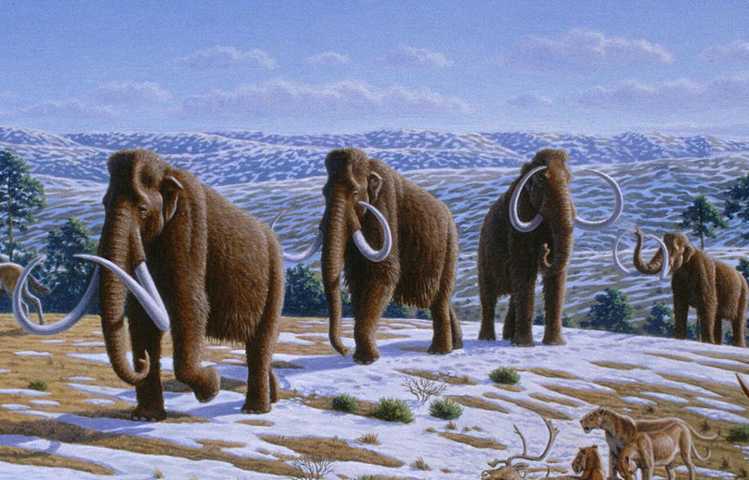 Massensterben von Mammuten am Ende der Eiszeit bei Schmelzwasser-überschwemmungen
Mauricio Antón Creative Commons Attribution 2.5 license.
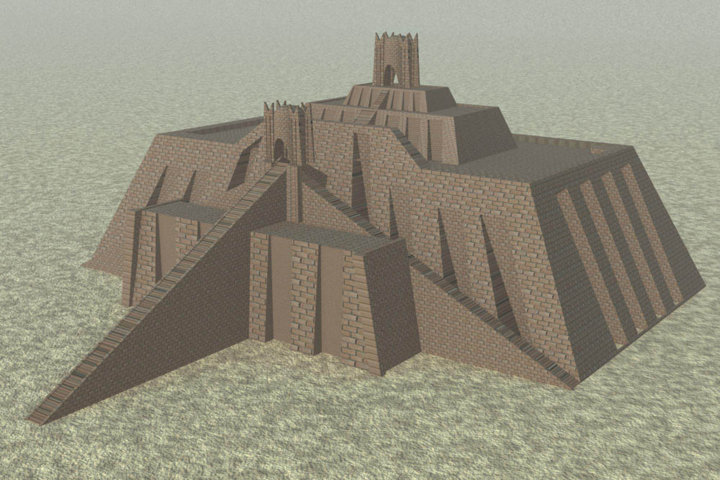 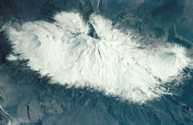 NASA
FB
1Mo 10-11:Turmbau, Sprachenverwirrung, Völkerwanderung
FB
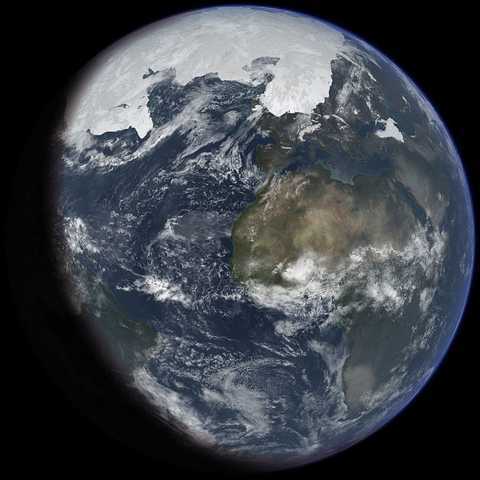 Japhet
Sem
Ham
EISZEIT
Ittiz CCNamensnennung-Weitergabe unter gleichen Bedingungen 3.0 Unported
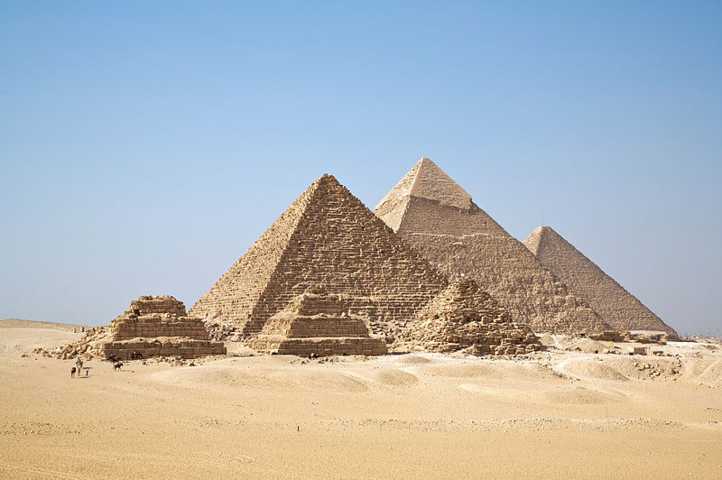 Hochkultur in Sumerien, Ägypten und im Industal
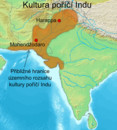 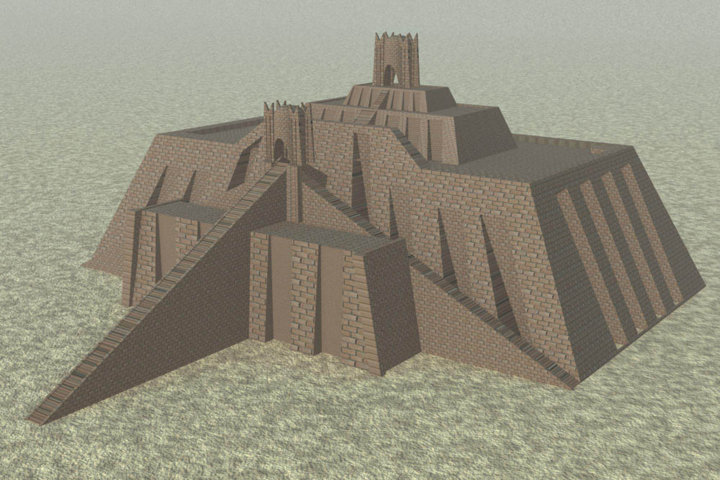 FB
FB
Keine Eiszeit in Sumerien, Ägypten und Indien
	 Schnelle Entwicklung ohne Behinderung
Ricardo Liberato Creative Commons Attribution-Share Alike 2.0 Generic
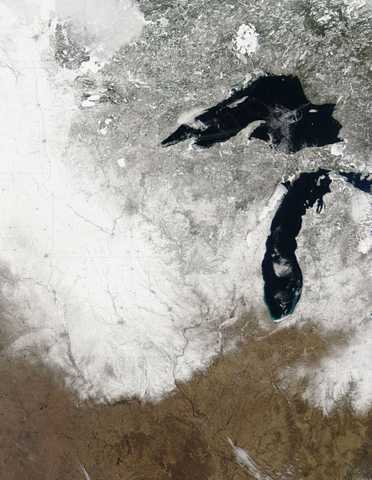 Schwere Zeit in Europa
Finnrind GNU 1.2 or later
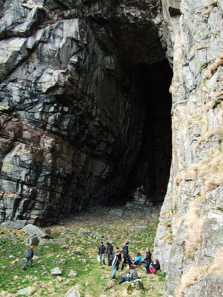 Steinzeithöhle, Island
FB
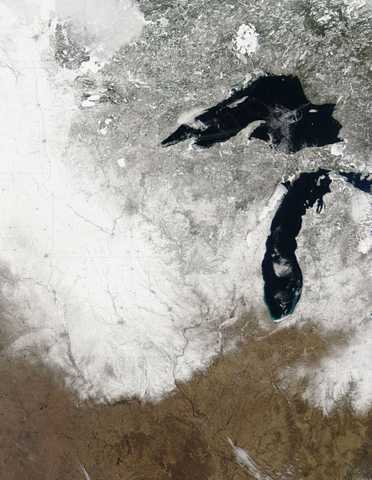 Schwere Zeit in Europa
FB
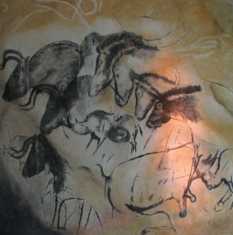 Chauvet Cave (F)): 
Höhlenmalerei, 
„31‘000 Jahre alt“
Höhlenmenschen im Buch Hiob
Croucrou GNU 1.2
Hiob 30: 6 In grausigen Klüften müssen sie wohnen, in Erdlöchern und Felsenhöhlen. 7 Zwischen Gesträuchen kreischen sie, unter Dorngestrüpp sind sie hingestreckt. 8 Kinder von Verworfenen, ja, Kinder von Ehrlosen, sind sie hinausgepeitscht aus dem Lande!
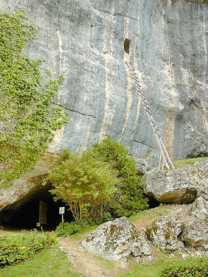 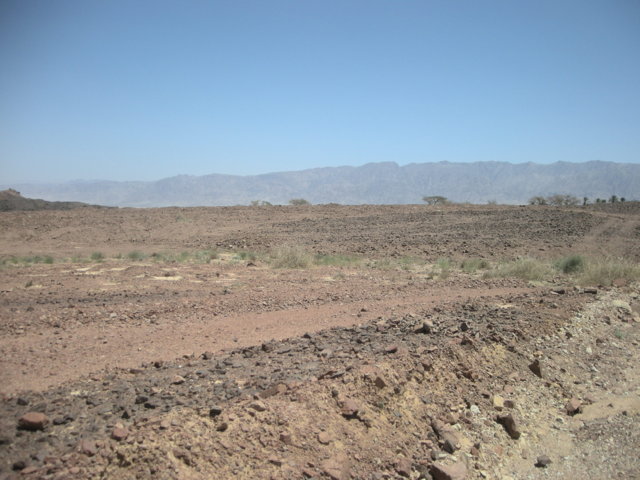 Hiob und die Eiszeit
Land Uz (Hi 1,1; = Südjordanien; heute: ganz anderes Klima!)
Hiob lebte kurz nach der Sintflut (3. Jt. v. Chr.).*
Kein Bibelbuch spricht so oft von Eis, Hagel und Schnee.
Viele Katastrophen im Buch Hiob: Tsunami, Erbeben; Erdverschiebungen
Land- und Wassersaurier (Hi 7,12; 26,12; 40,15ff; 40,25ff)

* Sintflut erwähnt, Israel u. Patriarchen nie erwähnt, Alter = Grössenordnung von Tarah (70+ das Doppelte = 70+140 = 210)
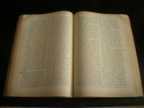 Hiob und die Eiszeit
Hiob 37: 6 Denn zum Schnee spricht er: Falle zur Erde! und zum Regenguss und den Güssen seines gewaltigen Regens.  …
	9 Aus der Kammer des Südens kommt Sturm, und von den Nordwinden Kälte. 10 Durch den Odem Gottes entsteht Eis, und die Breite der Wasser zieht sich zusammen. 11 Auch beladet er mit Wasserfülle das Gewölk, breitet weithin aus seine Blitzwolken.
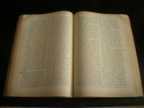 Hiob und die Eiszeit
Hi 38: 22 Bist du zu den Vorräten des Schnees gekommen, und hast du gesehen die Vorräte des Hagels, …
	28 Hat der Regen einen Vater, oder wer zeugt die Tropfen des Taues? 29 Aus wessen Schoß kommt das Eis hervor, und des Himmels Reif, wer gebiert ihn? 30 Wie das Gestein verdichten sich die Wasser, und die Fläche der Tiefe schließt sich zusammen.
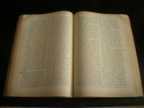 Hiob und die Eiszeit
Hiob 6: 15 Meine Brüder haben sich trügerisch erwiesen wie ein Wildbach, wie das Bett der Wildbäche, welche hinschwinden, 16 welche trübe sind von Eis, in die der Schnee sich birgt.
	Hiob 9: 30 Wenn ich mich mit Schnee wüsche und meine Hände mit Lauge reinigte, …
Hiob und die Eiszeit
Starke Bewegung der Erdplatten:
Grosse Erbeben und Bergstürze
Hiob 34: 20 In einem Augenblick sterben sie; und in der Mitte der Nacht wird ein Volk erschüttert und vergeht, und Mächtige werden beseitigt ohne Hand. 
	Hiob 9: 5 Der Berge versetzt, ehe sie es merken, er, der sie umkehrt in seinem Zorn; 6 der die Erde aufbeben macht …
Hiob und die Eiszeit
Starke Bewegung der Erdplatten:
Grosse Erbeben und Bergstürze
Hiob 14: 18 Und doch, ein Berg stürzt ein, zerfällt, und ein Fels rückt weg von seiner Stelle; 19 Wasser zerreiben die Steine, ihre Fluten schwemmen den Staub der Erde hinweg; aber du machst zunichte die Hoffnung des Menschen.
Hiob und die Eiszeit
Starke Bewegung der Erdplatten:
Tsunamis
Hiob 12: 15 Siehe, er hemmt die Wasser, und sie vertrocknen; und er läßt sie los, und sie kehren das Land um. (Job 12:15 ELO)
	Hiob 7: 12 Bin ich ein Meer, oder ein Wassersaurier, daß du eine Wache gegen mich aufstellst?
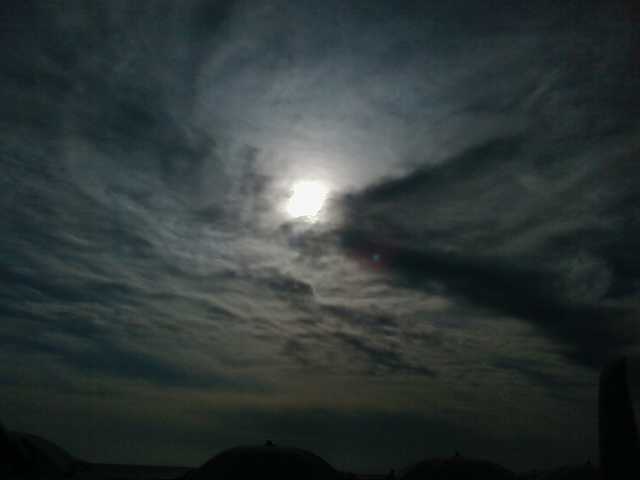 Nach ein paar hundert Jahren…
Vulkanstaub lagert sich immer mehr am Boden ab.  Sonnenstrahlung wird wieder wärmer
Die Ozeane kühlen sich ab.  weniger Niederschlag
FB
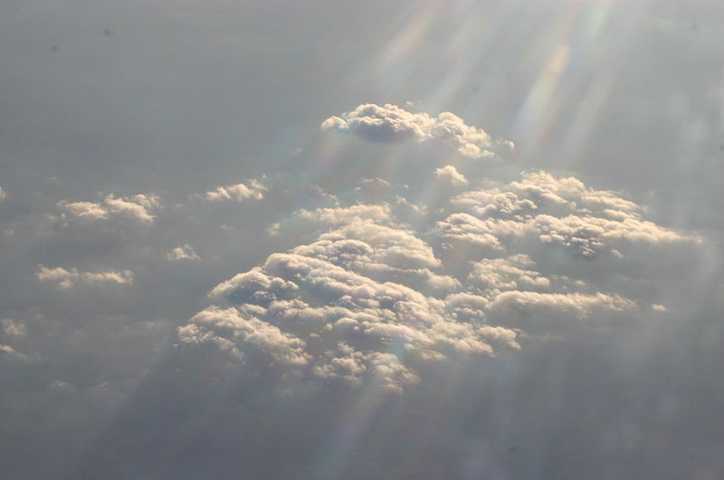 Nach ein paar hundert Jahren …
Wärmere Sommer  mehr Schneeschmelze
Wing-Ch Poon CC 3.0 Attribution-Share Alike Unported
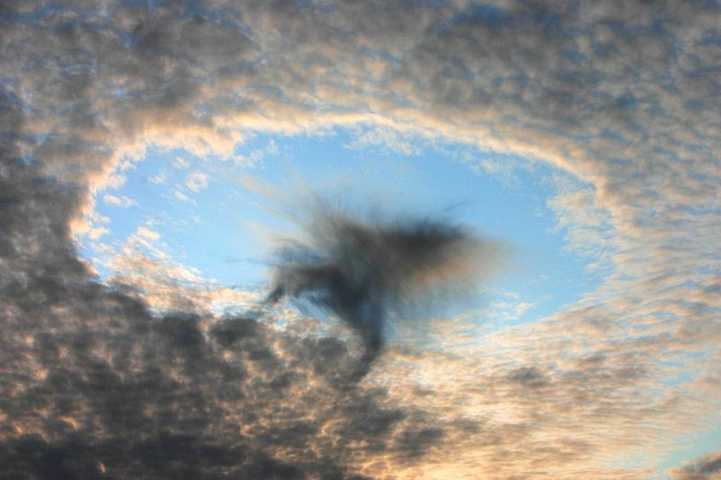 Nach ein paar hundert Jahren…
Wärmere Sommer  Gletscher ziehen sich zurück
H. Raab GNU 1.2 or later
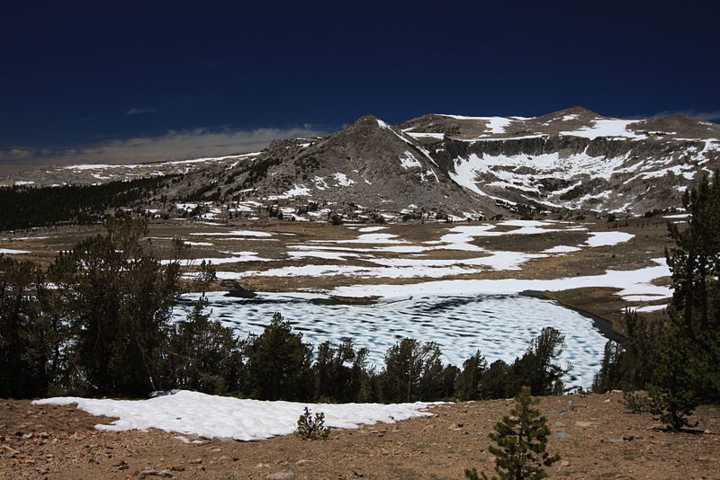 Nach ein paar hundert Jahren…
Wing-Chi Poon e Creative Commons Attribution-Share Alike 3.0 Unported
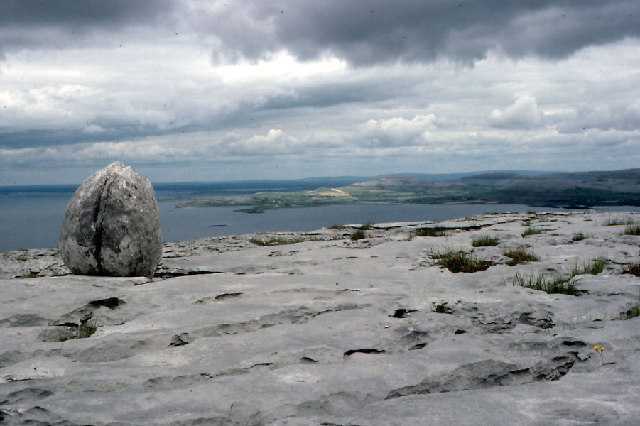 Nach ein paar hundert Jahren…
Spuren der Eiszeit bleiben zurück: Findlinge, U-Täler, Endmoränen, Gletscher in den Bergen etc.
Dr. Charles Nelson Creative Commons Attribution-Share Alike 2.0 Generic
Probleme der Evolutionslehre: Die Steinzeit war kurz!
Croucrou GNU 1.2
Bevölkerungsstatistik:
4500 Jahre reichen bei weitem um von 8 Menschen auf 7‘000‘000‘000 zu kommen (Herbst 2011).
Wenn der moderne Mensch (Homo sapiens) schon seit 40‘000 Jahren existieren würde, so läge die Weltbevölkerung heute bei 430 Milliarden.
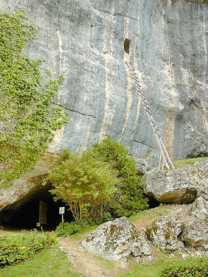 Jährliche Zuwachsrate heute: 1,9% (3,5 Kinder)
1490 Jahre: 
 8  6‘000‘000‘000
Probleme der Evolutionslehre: Die Steinzeit war kurz!
Croucrou GNU 1.2
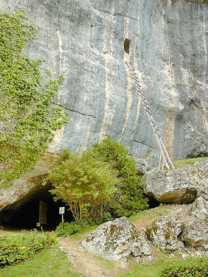 Wo sind die Grabstätten geblieben?
Wo sind die Steinwerkzeuge geblieben?
 Dr. Michael Brand: Wie alt ist die Menschheit?
Probleme der Evolutionslehre: „Eva“ lebte vor ca. 6000 Jahren
FB
1987: Team von der Berkley University berechnet die Mutationsrate der MtDNA: „Eva“ lebte vor 200‘000 – 100‘000 Jahren.
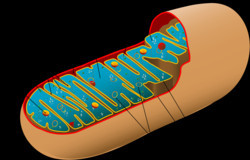 mtDNA
„Eva“ bedeutet: Die letzte gemeinsame Mutter 
aller heute lebenden Menschen!
Probleme der Evolutionslehre: „Eva“ lebte vor ca. 6000 Jahren
FB
In 1997: A High Observed Substitution Rate in the Human Mitochondrial DNA Control Region by Parsons, Thomas J., et al. (in: Nature Genetics): 20x höhere Mutationsrate!  “Eva” lebte vor 6’500 Jahren!
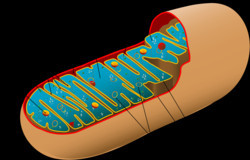 mtDNA
„Eva“ bedeutet: Die letzte gemeinsame Mutter 
aller heute lebenden Menschen!
Genetik und Migration
FB
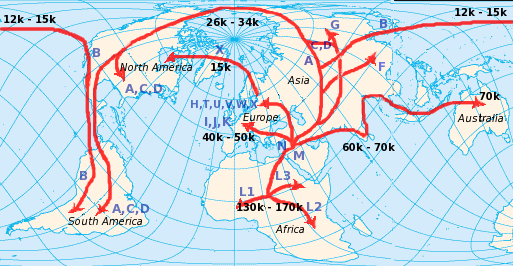 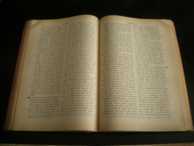 Die Bibel und die Völker der Welt
Weltweit findet man Parallelen zu 1Mo 1-11:
Schöpfung (1Mo 1-2)
Sündenfall (1Mo 3)
Sintflut (1Mo 6-9)
Turmbau, Sprachenverwirrung und Zerstreuung (1Mo 10-11)
Turm zu Babel: Zikkurat für Abgötterei (1Mo 11; Jes 47,12)
Von Noah bis Abraham (1Mo 11)
NASA
Das Gebirge Ararat
1. Sem			102 + 500 = 600
  2. Arpakschad 	               	  35 + 403 = 438
  3. Schelach		  	  30 + 403 = 433
  4. Eber			  34 + 430 = 464
  5. Peleg			  30 + 209 = 239
  6. Regu			  32 + 207 = 239
  7. Serug	                            	  30 + 200 = 230
  8. Nahor	                            	  29 + 119 = 148
  9. Tarah		  	  70 + 135 = 205
10. Abraham			100 +   75 = 175
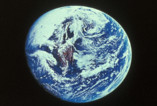 NASA
Abrahams Berufung:Der Messias
NASA
Joh 3,16
Zunkir GNU
1Mo 12:  2 Und ich will dich zu einer großen Nation machen und dich segnen, und ich will deinen Namen groß machen; und du sollst ein Segen sein!  3 Und ich will segnen, die dich segnen, und wer dir flucht, den werde ich verfluchen; und in dir sollen gesegnet werden alle Geschlechter der Erde!
Segen für die ganze Welt!
Quellen und Bildlizenzen
GNU = GNU 1.2 or later 

Genaue Information zur Lizenz GNU FDL:
http://en.wikipedia.org/wiki/Wikipedia:Text of_the_GNU_Free_Documentation_License
CCA
Genaue Information zur Lizenz Creative Commons (CC):
http://en.wikipedia.org/wiki/Creative_Commons
FB = Freies Bild (public domain)RL = Roger LiebiBibelzitate: Elberfelder 1905 (leicht überarbeitet von RL)
Urheberrechtlicher Hinweis
Die vorliegende PPP von Roger Liebi darf für öffentliche und private Zwecke wieder verwendet werden.
Die Bilder sind entweder Eigentum des Autors, urheberrechtlich frei oder lizenziert.
Die vorliegenden Lizenzangaben dürfen nicht entfernt werden.